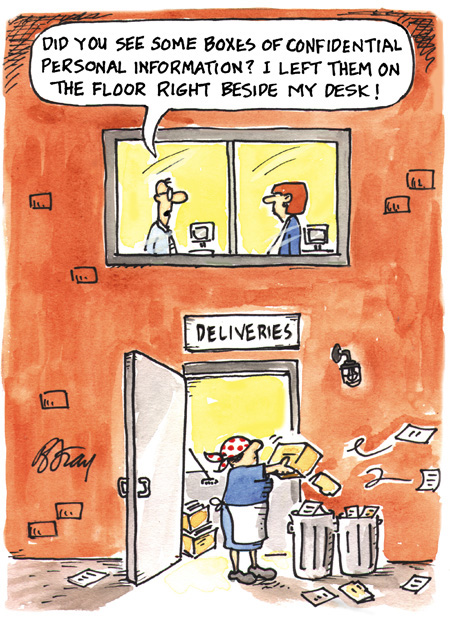 Zdravotnická dokumentace
Vedení zdravotnické dokumentace
2
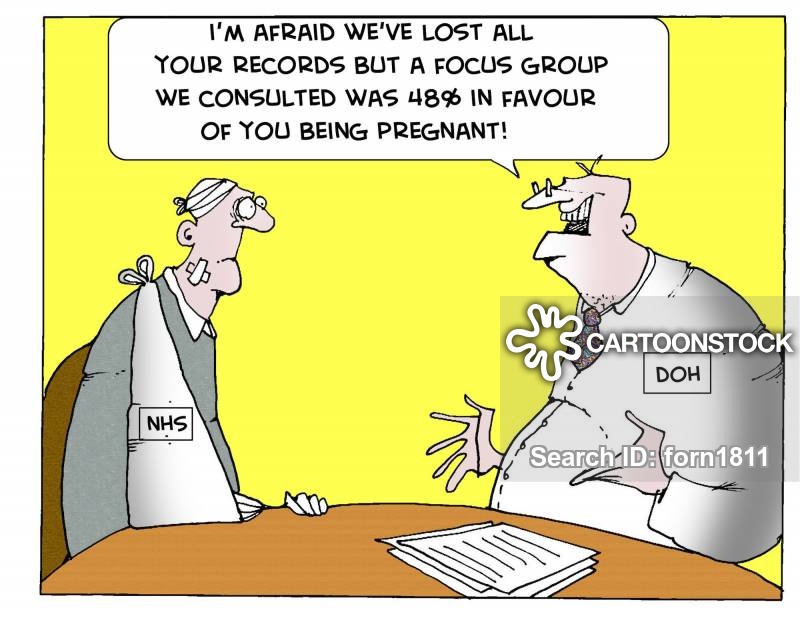 Příklad údajů ve zdravotnické dokumentaci
Paní Nováková se v dospívání léčila s mentální anorexií, podstoupila na svou žádost dvakrát umělé přerušení těhotenství, je HBsAg pozitivní a nyní byl u ní diagnostikován karcinom děložního hrda; žije s matkou, která je v invalidním důchodě pro schizofrenii a se sestrou, která je prostitutka. Otec se zastřelil, ještě když byla malá.
Způsob vedení ZD
5
Vedení zdravotnické dokumentace
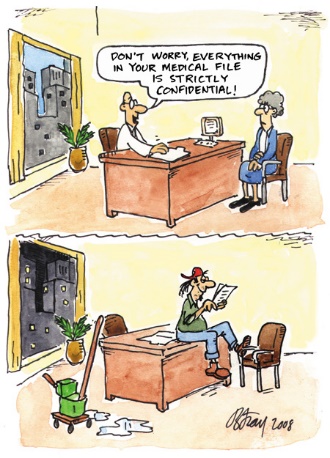 Nahlížení do zdravotnické dokumentace
Kdo může nahlížet
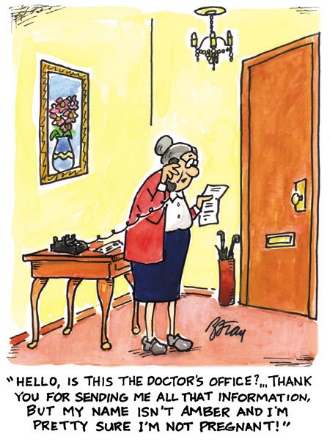 Zdravotničtí pracovníci

Pacient

Rodina, příbuzní, pozůstalí

Studenti
Zdravotničtí pracovníci
Pacient
Rodina, příbuzní, pozůstalí
Studenti a zdravotnická dokumentace
Osoby získávající způsobilost k výkonu povolání zdravotnického pracovníka mohou nahlížet do zdravotnické dokumentace v nezbytně nutném rozsahu pro potřebu výuky. 

Pacient nahlížení studentů do jeho zdravotnické dokumentace může zakázat.

NE OPISY A VÝPISY (možné pouze s výslovným souhlasem pacienta)
Pořizování kopií
13
Zákon o zpracování osobních údajů/GDPR
Povinnosti pro poskytovatele zdravotních služeb přijmout taková opatření, aby nemohlo dojít k neoprávněnému nebo nahodilému přístupu k osobním údajům, k jejich jinému neoprávněnému zpracování, jakož i k jinému zneužití osobních údajů.
Sankce při porušení povinností nakládání se ZD
15
Sankce při porušení povinností nakládání se ZD
16
Sankce za neoprávněné porušení mlčenlivosti
Trestně právní sankce
Správní sankce
Soukromoprávní postihy
Disciplinární postih
Význam této čásasti pro výuku
Při klinické výuce
Fotografie a záznamy psaní studentských prací, SVOČ a prezentací
Sběr údajů o pacientech pro potřeby závěrečných prací
Odpovědnost ve zdravotnictví
26
Náležitá odborná úroveň (postup lege artis)
Náležitou odbornou úrovní se rozumí poskytování zdravotních služeb podle pravidel vědy a uznávaných medicínských postupů, při respektování individuality pacienta, s ohledem na konkrétní podmínky a objektivní možnosti.
27
Předpoklady vzniku odpovědnosti
28
Porušení právní povinnosti
29
Povinnost prevence
30
Vyloučení protiprávnosti
Typy odpovědnosti
32
Odpovědnost dle práva občanského
Náhrada újmy
Náhoda
Újmu způsobenou náhodou nahradí ten, kdo dal ze své viny k náhodě podnět, zejména tím, že poruší příkaz nebo poškodí zařízení, které má nahodilé újmě zabránit.
Škoda způsobená věcí
Kdo je povinen někomu něco plnit a použije při tom vadnou věc, nahradí škodu způsobenou vadou věci. To platí i v případě poskytnutí zdravotnických, sociálních, veterinárních a jiných biologických služeb.
Nevztahuje se na nesprávně zvolenou věc.
Způsobí-li škodu věc sama od sebe, nahradí škodu ten, kdo nad věcí měl mít dohled. (lze se sprostit)
Škoda způsobená informací nebo radou
Kdo se hlásí jako příslušník určitého stavu nebo povolání k odbornému výkonu nebo jinak vystupuje jako odborník, 
nahradí škodu, způsobí-li ji neúplnou nebo nesprávnou informací nebo škodlivou radou danou za odměnu v záležitosti svého vědění nebo dovednosti.
Rozsah náhrady
Obecné ustanovení
Škoda se nahrazuje uvedením do předešlého stavu. Není-li to dobře možné, anebo žádá-li to poškozený, hradí se škoda v penězích. 
Nemajetková újma se odčiní přiměřeným zadostiučiněním. Zadostiučinění musí být poskytnuto v penězích, nezajistí-li jeho jiný způsob skutečné a dostatečně účinné odčinění způsobené újmy.
Rozsah
Náhrada při ublížení na zdraví
Usmrcení
Při usmrcení nebo zvlášť závažném ublížení na zdraví odčiní škůdce duševní útrapy manželu, rodiči, dítěti nebo jiné osobě blízké peněžitou náhradou vyvažující plně jejich utrpení. Nelze-li výši náhrady takto určit, stanoví se podle zásad slušnosti.
Náklady spojené s péčí o zdraví
Škůdce hradí též účelně vynaložené náklady spojené s péčí o zdraví poškozeného, s péčí o jeho osobu nebo jeho domácnost tomu, kdo je vynaložil; požádá-li o to, složí mu škůdce na tyto náklady přiměřenou zálohu.
Náklady pohřbu
Škůdce nahradí tomu, kdo je vynaložil, přiměřené náklady spojené s pohřbem 
v rozsahu, v jakém nebyly uhrazeny veřejnou dávkou podle jiného právního předpisu. Přitom se přihlédne k zvyklostem i k okolnostem jednotlivého případu.
Náhrada za ztrátu na výdělku
Náhrada za ztrátu na výdělku po dobu pracovní neschopnosti poškozeného se hradí peněžitým důchodem ve výši rozdílu mezi průměrným výdělkem poškozeného před vznikem újmy a náhradou toho, co poškozenému bylo vyplaceno v důsledku nemoci či úrazu podle jiného právního předpisu.
Náhrada za ztrátu na důchodu
Náhrada za ztrátu na důchodu náleží poškozenému ve výši rozdílu mezi důchodem, na který poškozenému vzniklo právo, a důchodem, na který by mu bylo vzniklo právo, jestliže by do základu, z něhož byl vyměřen důchod, byla zahrnuta náhrada za ztrátu na výdělku po skončení pracovní neschopnosti, kterou poškozený pobíral v době rozhodné pro vyměření důchodu.
Náklady na výživu pozůstalým
Při usmrcení hradí škůdce peněžitým důchodem náklady na výživu pozůstalým, kterým zemřelý ke dni své smrti poskytoval nebo byl povinen poskytovat výživu. 
Náhrada náleží pozůstalým ve výši rozdílu mezi dávkami důchodového zabezpečení poskytovanými z téhož důvodu a tím, co by poškozený podle rozumného očekávání mohl pozůstalým na těchto nákladech poskytovat, pokud by k jeho zranění nedošlo.
Stížnosti ve zdravotnictví
49
Osoby oprávněné k podání stížnosti
Pacient
Zákonný zástupce nebo opatrovník pacienta
Osoba blízká v případě, že pacient tak nemůže učinit s ohledem na svůj zdravotní stav nebo pokud zemřel
Osoba zmocněná pacientem
50
Příjemce stížnosti
Poskytovatel

Příslušný správní orgán 
Krajský úřad,
Magistrát hlavního města Prahy
51
Povinnosti poskytovatele při vyřizování stížnosti
Ústní projednání stížnosti, pokud je to s ohledem na charakter stížnosti vhodné
Vyřídit stížnost do 30/60 dnů ode dne jejího obdržení
Vést evidenci o podání stížností a o způsobu jejich vyřízení
Umožnit stěžovateli nahlížet do konkrétního stížnostního spisu a pořizovat z něj kopie
Poskytnout mu včasnou a nutnou součinnost správnímu orgánu 
Lůžková péče – vypracovat postup pro vyřizování stížností, informaci o možnosti a postupu uveřejnit v ZZ na veřejně přístupném místě a na svých internetových stránkách
52
Způsoby vyřízení stížnosti
53